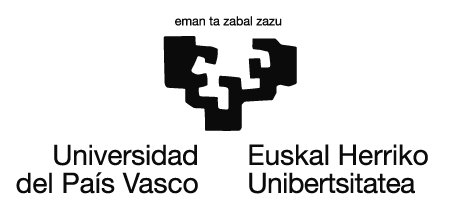 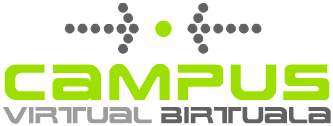 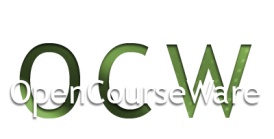 9.- DINAMIKAREN LEGEAKBALIABIDEAKBideoak, jolasak eta irakurgaiak dituzue. Material osagarriak dira.
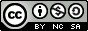 Lan hau Creative Commons-en Nazioarteko 3.0 lizentziaren mendeko Azterketa-Ez komertzial-Partekatu lizentziaren mende dago.  Lizentzia horren kopia ikusteko, sartu http://creativecommons.org/licenses/by-nc-sa/3.0/es/ helbidean
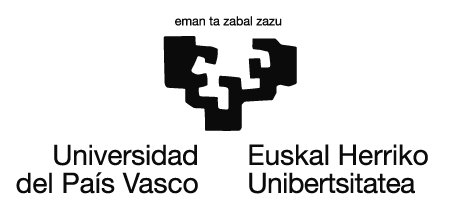 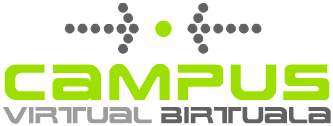 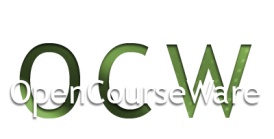 Hemen dituzue gai hau jorratzeko eta garatzeko baliabideak
Bideoa1   
Bideoa2
Bildumako bideo guztiak
Gorputzen erorketaren legea bideoa
Dinamikaren legeak (Newtonen legeak)